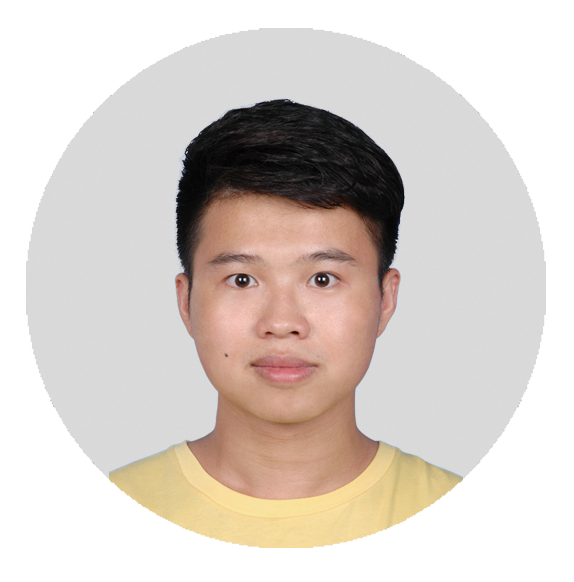 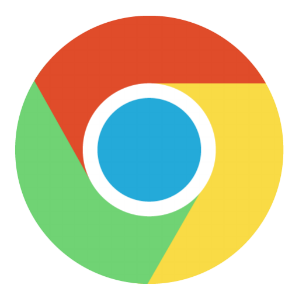 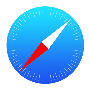 外向的我
性格外向
兴趣外向
外向的我
学院：管理学院
兼职外向
专业：信管专业
我的感悟
做小项目
李长青
身份：大三学生、班长
班级荣誉
与人为善
策划晚会
我的经历
以成果作为导向
兴趣：与互联网相关的一切
开发系统
卓有成效地解决问题
学习ERP知识
寻找不同的观点
成就他人
THANKS FOR
LISTENING